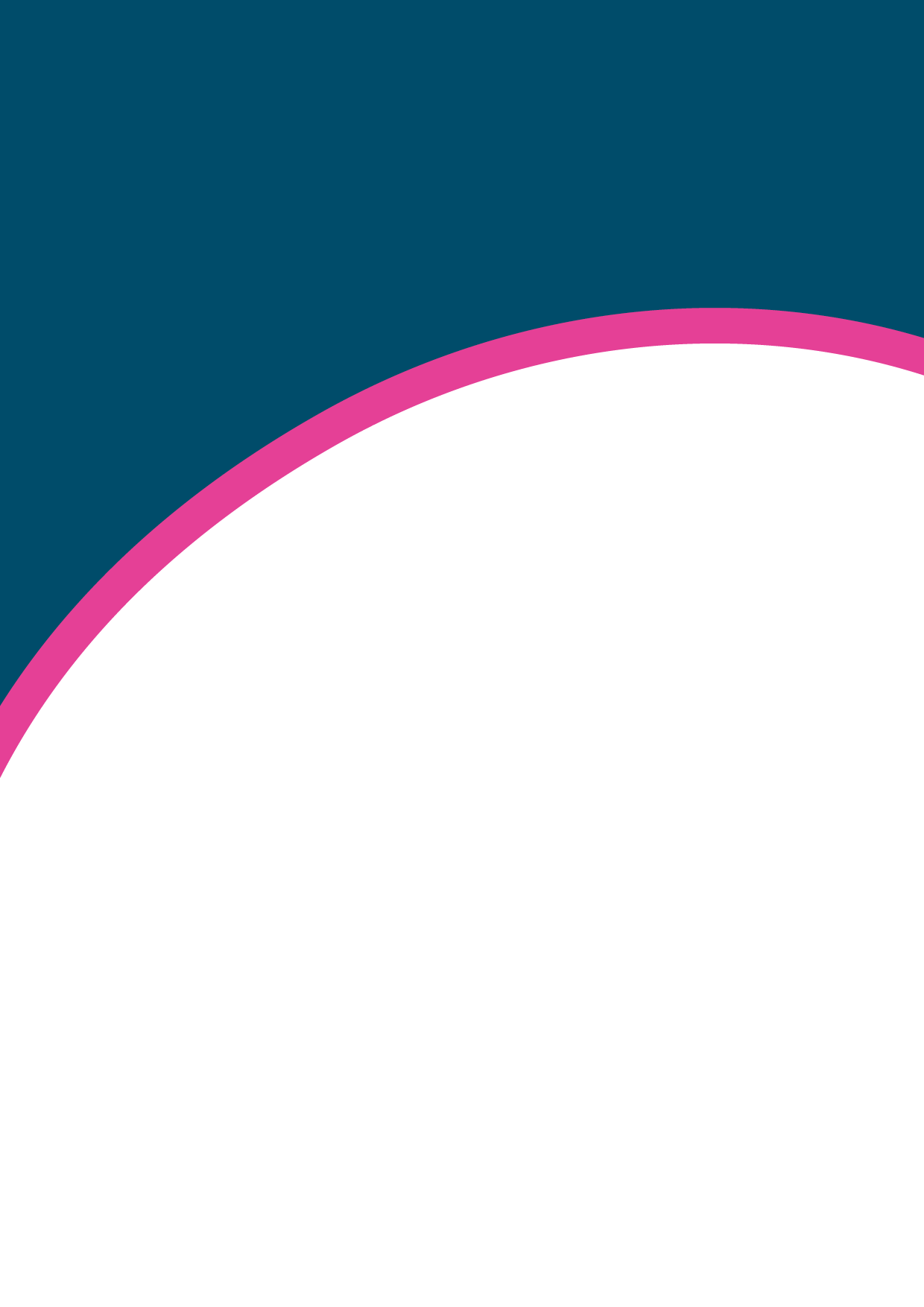 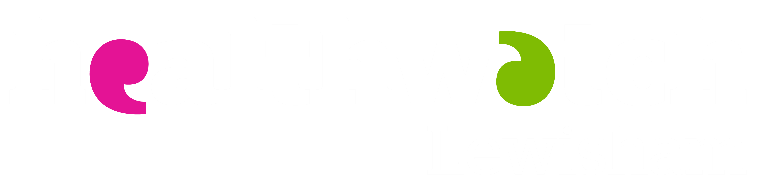 Q2 Patient Experience Report
Healthwatch LewishamJul-Sep 2024
2
Contents
Introduction	3	
Layout of the report	4		
Q2 Snapshot	5
Yearly Comparison	6
Experiences of GP Services	7
GP Services – Summary Findings	9
GP Services – Full data set 	14
Experiences of Hospital Services	25
Hospital Services – Summary Findings	27
Hospital Services – Full data set 	31
Appendix                                                                               41
3
Introduction
Patient Experience Programme 
Healthwatch Lewisham is your local health and social care champion. Through our Patient Experience Programme (PEP), we hear the experiences of residents and people who have used health and care services in our borough. 

They tell us what is working well and what could be improved allowing us to share local issues with decision makers who have the power to make changes. 

Every three months we produce this report to raise awareness about patient experience and share recommendations on how services could be improved.
Methodology
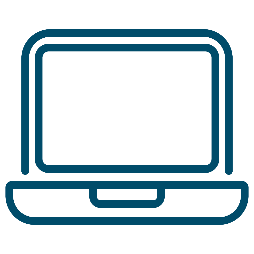 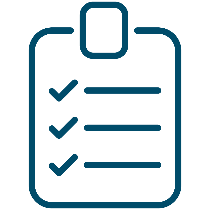 Carrying out engagement at local community hotspots such as GPs, hospitals and libraries
Encouraging conversations on social media and gathering online reviews
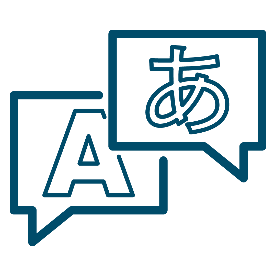 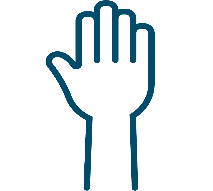 Training volunteers to support engagement across the borough allowing us to reach a wider range of people and communities
Providing promotional materials and surveys in accessible formats
Healthwatch independence helps people to trust our organisation and give honest feedback which they might not always share with local services.
4
Layout of the report
This report is broken down into three key sections:
Quarterly snapshot
Experiences of GP Practices
Experiences of Hospital Services

The Quarterly snapshot highlights the number of reviews we have collected about local services in the last three months and how residents/patients rated their overall experiences.GPs and Hospitals have dedicated sections as we ask specific questions about these services when carrying out engagement. They are the top two services about which we receive the most feedback. 

The GP and Hospital chapters start with some example comments, giving a flavour of both the positive and negative feedback we hear from local people. The next section is summary findings, which includes good practice, areas of improvement and recommendations. This is then followed by a final section, capturing the full data set of quantitative and qualitative analysis, a further PCN/Trust breakdowns and an equality analysis page. 

It is important to note that the summary findings are shaped by all data streams.

How we use our report
Our local Healthwatch has representation across various meetings, boards and committees across the borough where we share the findings of this report.

We ask local partners to respond to the findings and recommendations in our report and outline what actions they will take to improve health and care based off what people have told us.


Additional Deep Dives
This report functions as a standardised general overview of what Lewisham residents have told us within the last three months. Additional deep dives relating to the different sections can be requested and are dependent on additional capacity and resource provision.
.
5
Q2 SnapshotThis section provides a summary of the experiences we collected during July – September 2024 as well as a breakdown of positive, negative and neutral reviews per service. We analysed residents rating of their overall experience to get this data (1* and 2* = negative, 3* = neutral,  4* and 5* = positive)
880 reviews
of health and care services were shared with us, helping to raise awareness of issues and improve care.
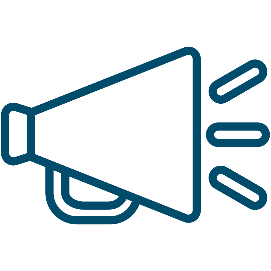 32 visits
were carried out to different local venues across the borough to reach as many as people as possible
A full breakdown of totals for all services can be found in the appendix.
6
Yearly Comparison
To judge whether experiences of health and care services are improving we compare our data throughout the year. The chart below highlights the percentage of positive feedback each service has received during 2023-24. The total number of positive reviews has been included next to the percentage
Percentage of positive reviews for each service type
What does this tell us?

We have seen an increase in the percentage of people sharing positive feedback about all health services in the last three months.
GP services have seen the biggest change in positive reviews with an increase of 15% when comparing Q1 and Q2.
Similarly, hospital services saw a notable increase of 7 percentage points going from 59% to 66%.
Experiences of Dental services and Pharmacy services continue to receive a high percentage of positive reviews with 88% and 85% respectively. 

Although a small sample size, (14) it should be noted that all reviews about Opticians were either rated 4* or 5* in Q2.
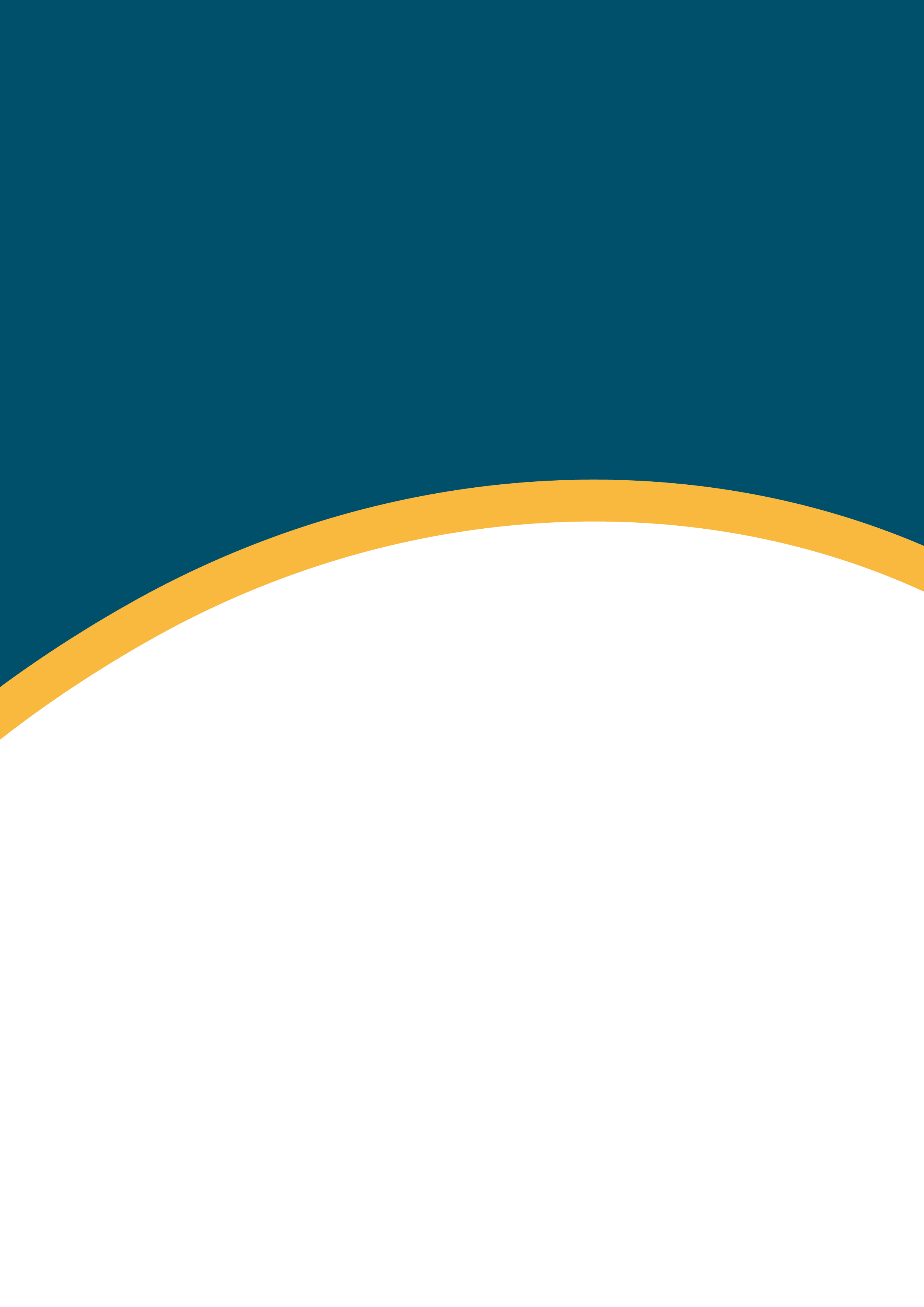 7
Experiences of GP Services
7
8
What people told us about GP Services
“If your condition is not an  emergency, you need to wait for up to 3 weeks. When you phone the surgery, you are urged to complete a form even if it's not appropriate. A general phone line would be a big help.”
“Once you get through, the treatment and care is top notch.”
“The attitude of those who work at the surgery is friendly and helpful. They try to make appointments as soon as possible, although they are in high demand.”
“It is shameful that you have to stay on the line more than 30 minutes to move one place in the queue. Very hard to book appointments.”
“The healthcare professionals are very thorough in asking questions and are good listeners. It gave me the length of time needed to explain myself.”
“It is hard to properly treat issues via phone calls. Also, the continuity of care is hard to maintain when it is always remote.”
“Getting through is the issue and the wait is really long on the phone line. They should have a better reception service via phone call to cut the waiting time in queuing and make it easier access to appointments.”
“The staff take their time to listen and put me in for the next available appointment. There is good quality in the follow-ups and where possible, they try to fit me in with the same practitioner. They have always been thorough and are happy to refer me to a specialist.
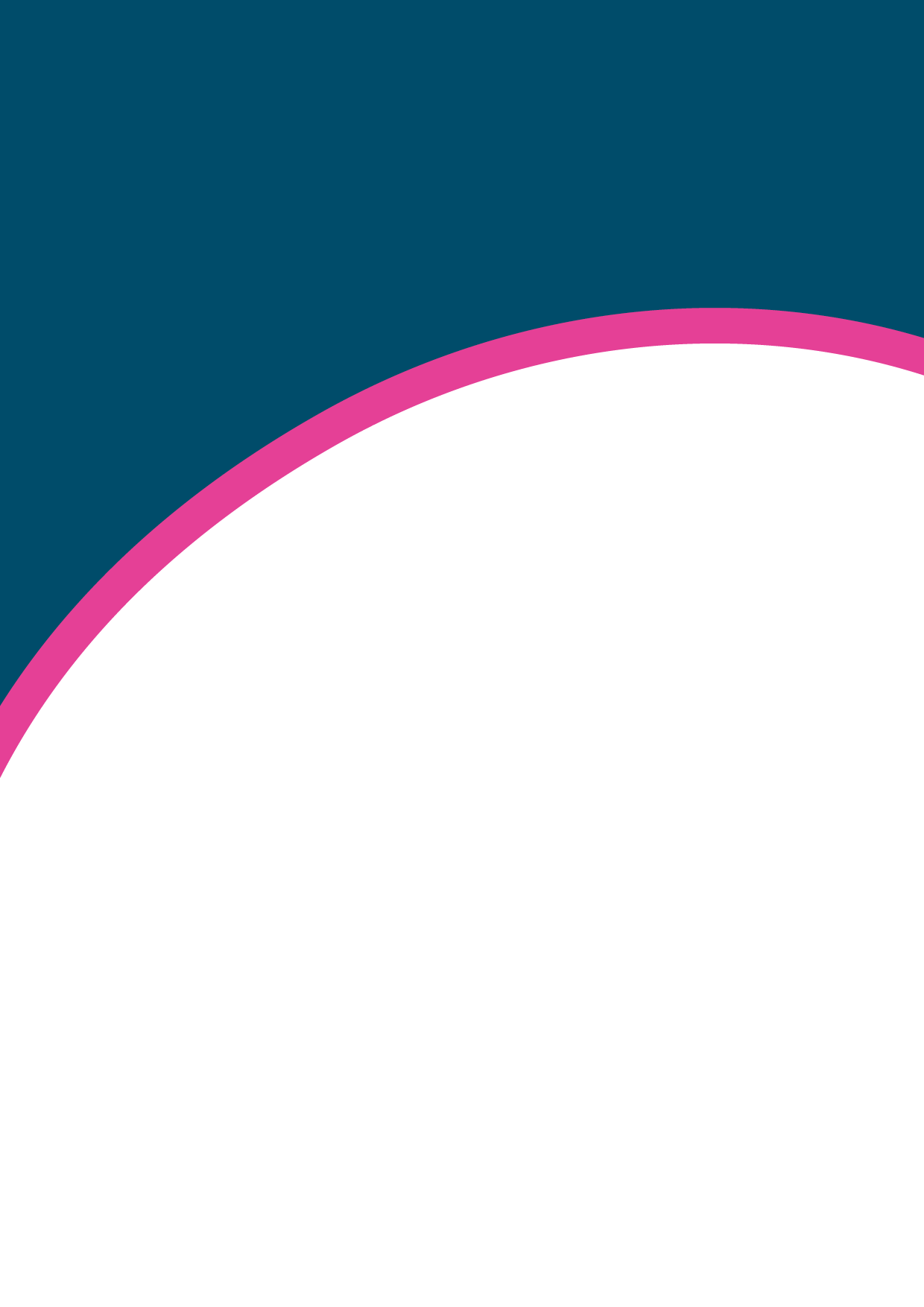 9
GP Services
Summary Findings
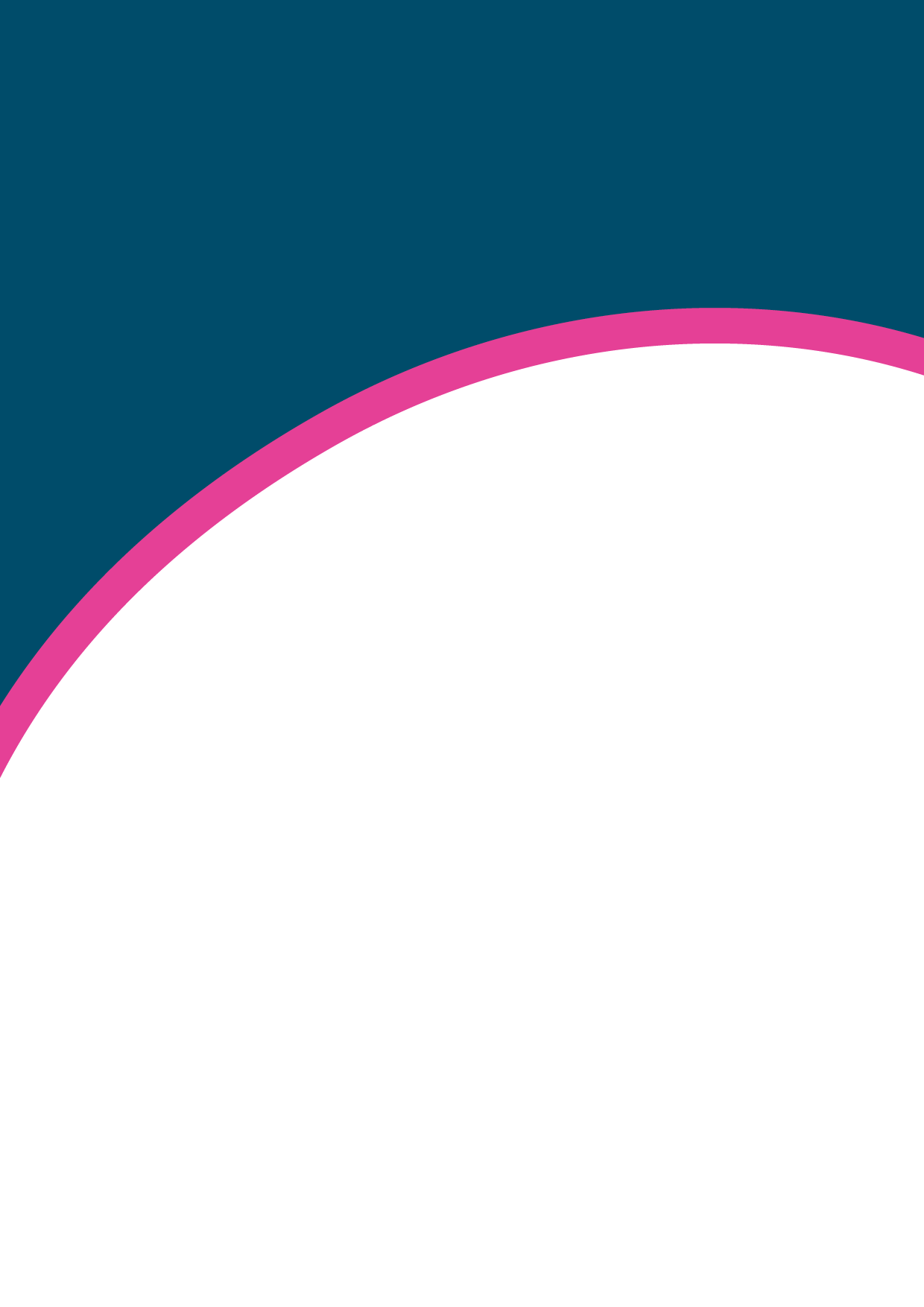 10
What has worked well?
Below is a list of the key positive aspects relating to GP practices between July and September 2024.
Staff attitudes
80% of reviews that covered staff attitudes were positive. Every three months, we continue to find that the majority of residents praise the behaviour of health care professionals at their GP practices. 

Staff are considered supportive and praised for always trying to help. They are regularly described as kind and caring which helps patients feel reassured when having an appointment. 

Similarly, patients appreciated that they felt staff always took them seriously when sharing their concerns.
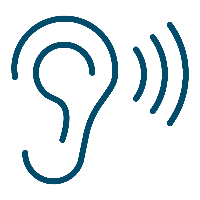 Quality of treatment
79% of reviews that covered quality of treatment were positive. 

Similarly to staff attitudes, we typically find that feelings about treatment are predominantly positive. Patients regularly tell us that they have a good experience at their GP practice once they are able to be seen.

Patients felt well looked after by health professionals and found diagnoses were usually accurate. Patients valued the thoroughness of their care and the time taken to listen to their concerns.Staff were considered knowledgeable and extremely informative when addressing an issue.
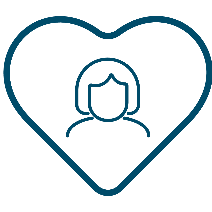 Face to Face consultations
76% of reviews that highlighted face to face (f2f) appointments were positive. For a lot of patients, f2f consultations are the preferred method of engaging with health professionals.  They feel that being in person allows for more detailed diagnosis and personal conversations.

As a result, patients can get frustrated that it takes longer to get a f2f appointment than a remote appointment.
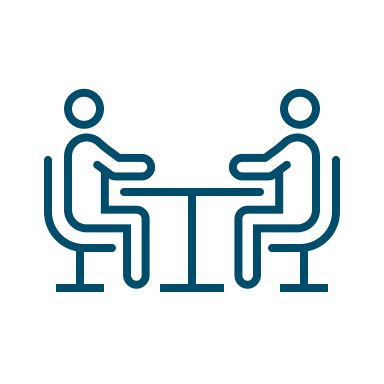 Check the Top 5 positive sub themes

You should also check the list of top 5 positive sub-themes in case any of them do not feature in the top 10 themes chart. You might identify additional issues you want to use on this slide.

Data location: GP analysis
11
What could be improved?
Below is a list of the key areas for improvement relating to GP practices between July and September 2024.
Appointment availability
69% of reviews that covered appointment availability were negative.  Accessing GP appointments continues to be the biggest issue for patients.

Patients often told us that they recognised the strain on NHS services but were still frustrated at their inability to get appointments within a convenient timeframe.

GP practices have varied appointment systems across the borough, and this is seen in the feedback we received where patients explain that they couldn’t get same day or appointments in advance depending on the practice they used.

It should be noted that obtaining f2f appointments was challenging across the borough. More people than usual explained that it had become difficult to even get a blood test.

The lack of appointments meant that some patients were attending A&E either of their own accord or because they were advised to by receptionists at their GP practice.
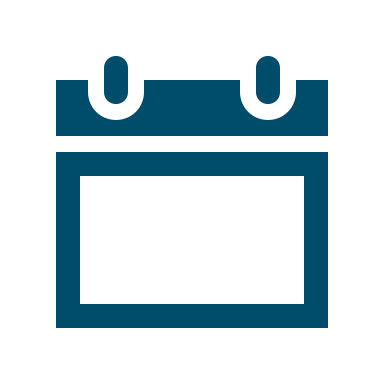 Getting through on the telephone
72% of reviews that covered getting through on the telephone were negative. 

Patients who shared negative reviews were annoyed at how difficult it was to speak to someone over the phone either to get information or try and book an appointment. 

They would often have to endure long waits on the phone to find that they wouldn’t be able to get an appointment that worked for them.
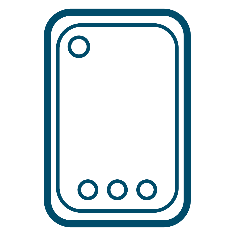 12
Remote consultations (online and telephone)
There were mixed experiences of remote consultations in Q2 with 46% of reviews that mentioned telephone appointments as negative or neutral.

Criticism of telephone consultations mostly consisted of patients not believing certain issues could be treated by a conversation over the phone. Similarly, people didn’t always find it easy or comfortable to describe their symptoms when they couldn’t see a health professional. They value human interaction when accessing treatment.

56% of comments about online consultations were either neutral or negative. 

Some people found it much quicker to get responses to their questions through online systems. However, others found the process of filling out the form to be cumbersome and time consuming due to the requirement to fill out so many questions.

Several patients also highlighted that they found it inconvenient that you couldn’t make requests through the forms outside of practice hours.
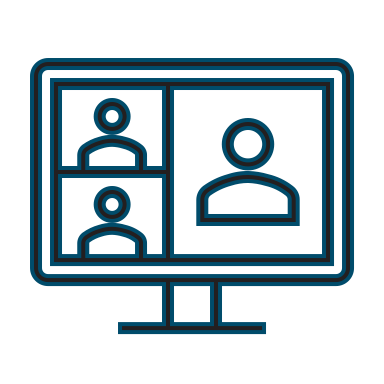 13
Recommendations
Below is a list of recommendations for GP practices in Lewisham based on the key issues residents/patients told us about over the last three months.
Getting through on the telephone

GP practices should review their telephone system processes to ensure they can increase and maximise the number of patients they can interact with as we received a significant amount of feedback about long waiting times on the phone.

Previously patients have also told us that they value the option of a call back if it means they don’t have to wait around on the phone.
Online consultation systems

GP practices should review the questions which make up the online consultation form to ensure they are all necessary in making sure patients are given the right advice. 

Patients have explained that the sheer number of questions does create a barrier to accessing care through this system. Streamlining questions could help to encourage greater use of online consultations.
Face-to-face appointment availability

We recognise that appointment availability is a long-term national issue in primary care and it’s not a simple solution to resolve. 

It is clear that f2f appointments are highly valued by patients and we encourage GP practices to ensure a high number of f2f appointments are available each day otherwise there is the risk that patients will avoid accessing care if they think they will only be able to get remote appointments.
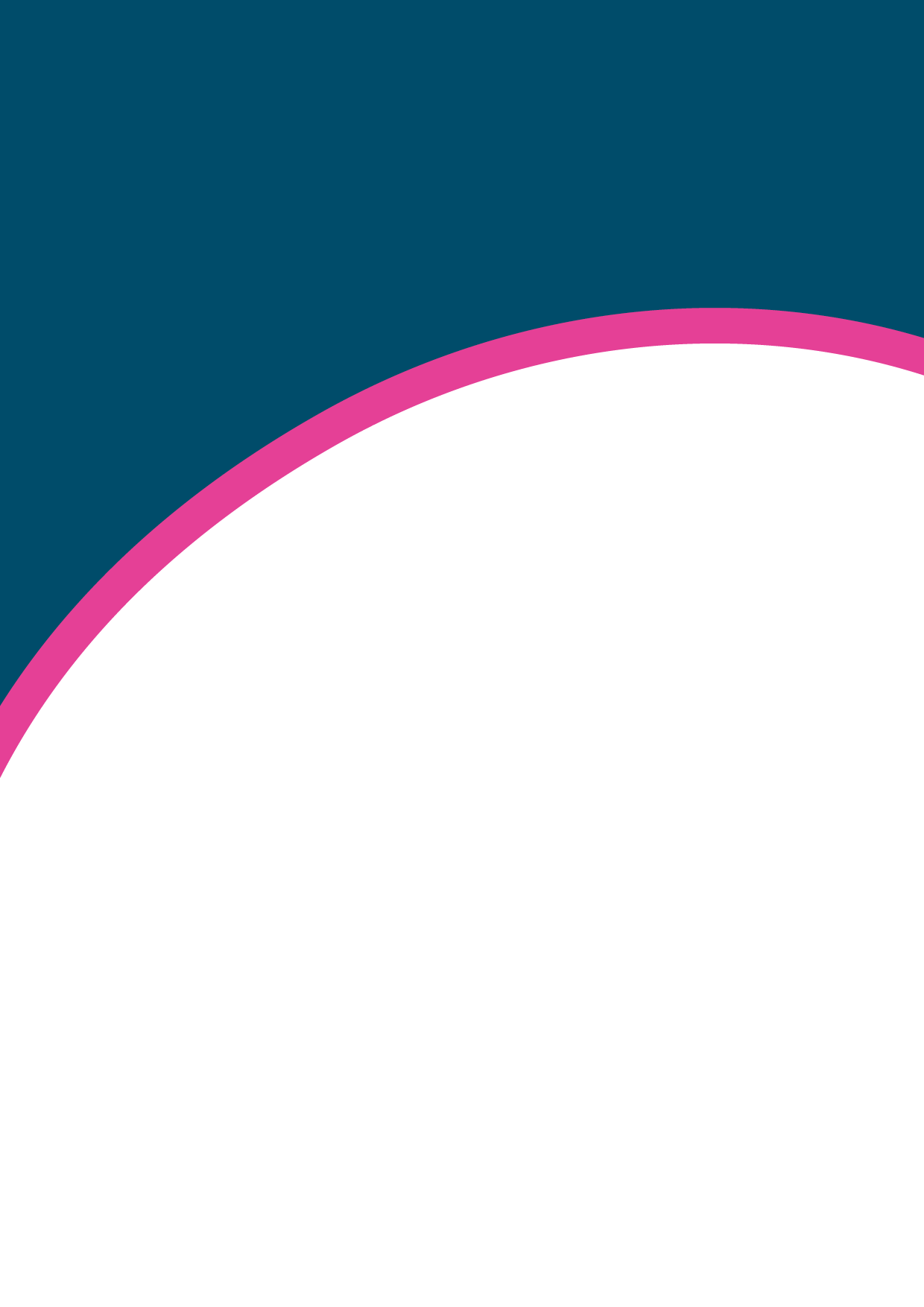 14
GP Services
Full data set
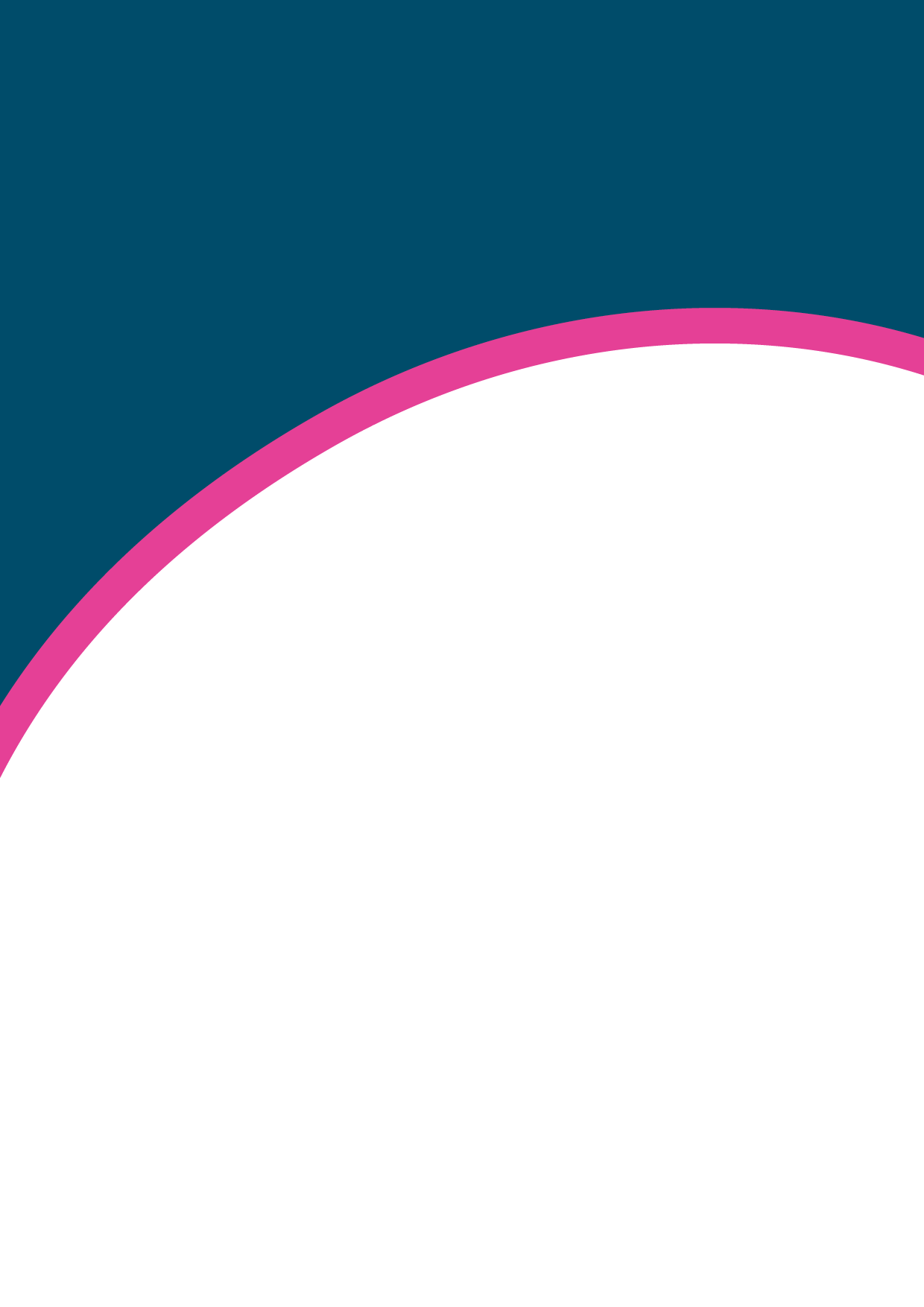 15
GP Services
Questions we asked residents
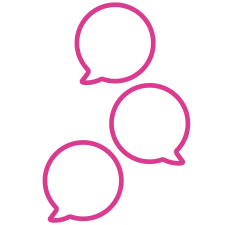 As part of our new patient experience approach, we asked residents a series of questions which would help us better understand experiences of access and quality. 

The questions we asked were:
 
Q1)  How do you find getting an appointment?
Q2) How do you find getting through to someone at your GP practice on the phone?
Q3) How do you find the quality of online consultations?
Q4) How do you find the quality of telephone consultations?
Q5) How did you find the attitudes of staff at the service?
Q6) How would you rate the quality of treatment and care received?

Please note that for Question 1 and 2 the options we provided matched those of the national GP Patient Survey  (Very Easy – Not at All Easy ) to allow our data to be comparable with the NHS data.

Participants were asked to choose between 1-5* (Very Poor – Very Good)
16
Access and Quality Questions
Q1) How do you find getting an appointment?
Q2) How do you find getting through to someone at your GP practice on the phone?
17
Q3) How do you find the quality of online consultations?
Q4) How do you find the quality of telephone consultations?
18
Q5) How did you find the attitudes of staff at the service?
Q6) How would you rate the quality of treatment and care received?
19
Thematic analysis
In addition to the access and quality questions highlighted on previous pages, we also ask two further free text questions (What is working well? and What could be improved?), gathering qualitative feedback to help get a more detailed picture about GP practices. 

Each response we collect is reviewed and up to 5 themes and sub-themes are applied. The table below shows the top 10 themes mentioned by patients between July and September 2024 based on the free text responses received. This tells us which areas of the service are most important to patients. 

We have broken down each theme by positive, neutral and negative sentiment. Percentages have been included alongside the totals.
20
Primary Care Networks
Primary care networks (PCNs) are groups of GP practices within the same area which work together to support patients. Within Lewisham there are 6 PCN’S covering the borough. These are:

Aplos Primary Care Network 
Lewisham Alliance Primary Care Network
Lewisham Care Partnership Primary Care Network
Modality Primary Care Network
North Lewisham Primary Care Network
Sevenfields Primary Care Network

Between July and September, the PCN’s which received the most reviews were Modality and North Lewisham. We continue to receive the most feedback about the 3 GP practices that are delivered by Modality.
21
PCN Access and  Quality Questions
In order to understand the variance of experience across the borough we have compared the PCNs by their access and quality ratings.

Please note that Access has been rated out of 4 (1 - Not at All Easy – 4 Very Easy) and Quality is out of 5 (1 – Very Poor, 5 – Very Good)

Each average rating has been colour coded to indicate positive, (green) negative (pink) or neutral (blue) sentiment.
Positive                Neutral                Negative
22
PCN Themes
We have also identified the top 3 positive and negative themes for each PCN where we have received over 20 reviews.
23
Emerging or Ongoing Issues
So that we can understand ongoing or emerging issues in the borough we compare the top positive and negative issues throughout the year. We have highlighted in dark pink or bright green any issues which have repeated in at least three financial quarters.
Positive Issues
Negative issues
24
Equalities Snapshot
During our engagement we also ask residents to voluntarily share with us information about themselves such as gender, age, ethnicity etc. This allows us to understand whether there are differences in experience based on personal characteristics. 

This section pulls out interesting statistics  we found when analysing overall experience ratings (1=Very Poor 5= Very Good). A full demographics breakdown can be found in the appendix.
Gender
During the last three months, men had a significantly better experience of GPs when compared with women. 63% of men rated their experiences positively compared to only 52% of women.
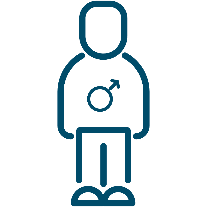 Age
We received the most feedback from 35-44 year olds (58% positive) and 45-54 year olds (55% positive). 

25–34 year olds had the most positive experiences of all age groups with 65% rating local services as ‘Good’ or ‘Very good.’

By contrast only 43% of 18-24 year olds gave positive reviews.
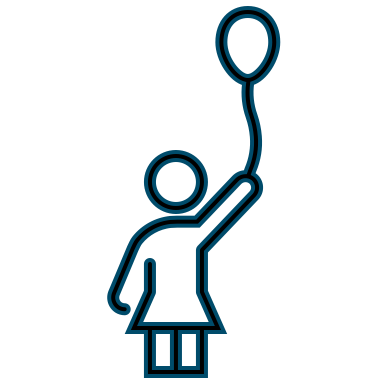 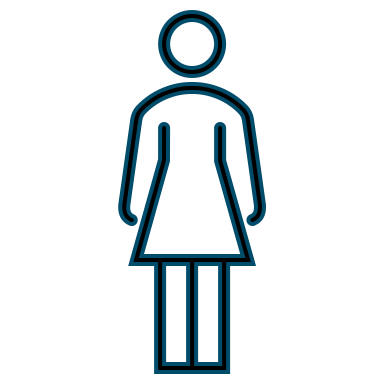 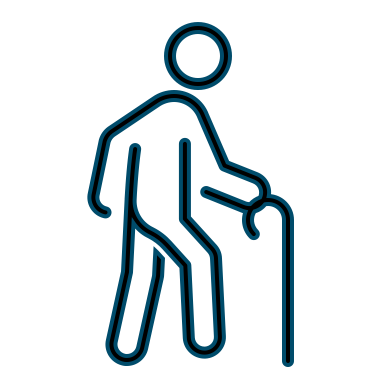 Ethnicity
58% of 129 White British residents who shared reviews considered their last experience of a GP to be either 4* or 5*. 

Their experience was similar to Black British residents (32) where 59% of feedback was positive.
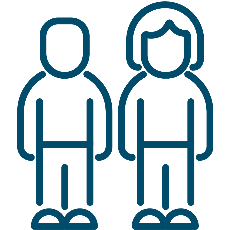 Disability
25% of residents we spoke to who shared their equalities data  considered themselves to have a disability.

Interestingly, there was a significant difference for people with disabilities with only 43% having a positive opinion of their GP practice in comparison to 59% of those who did not have a disability.
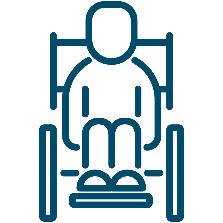 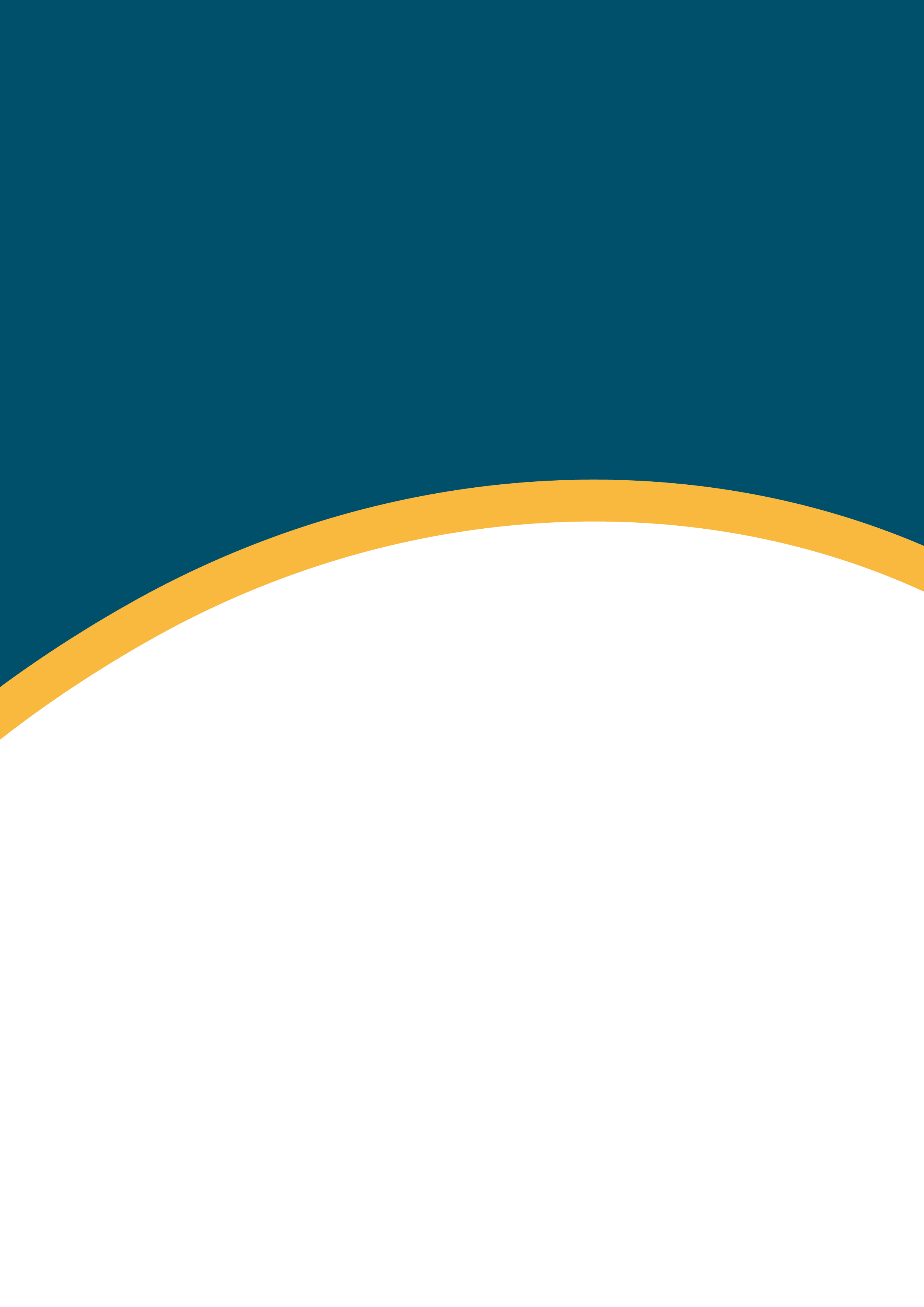 25
Experiences of Hospital Services
26
What people told us about Hospitals
“I find the hospital staff to be helpful and friendly. They try their best to assist patients as much as possible.”
“There is a very long wait here, there should be a screen that shows us exactly how long we have to wait so we know if we can do something else in the meantime like getting blood tests done or going to the pharmacy.”
“The nurses; both day and night are nice to my daughter who is on admission. They took proper care of my daughter in my presence.”
“The waiting times and the way our names are called can be improved. There should be a screen where we can see who is next and how long do we need to wait.”
“The staff are friendly, helpful and patient. The signage to get to the department is clear. The written and digital communication is good because the letters and emails arrive with me on time.”
“The appointment being changed multiple times; in one week, I received 5 different appointment letters rearranging one consultation. I am a busy person and  can't keep changing my meetings to suit the doctor's way”
“The waiting times at the hospitals are crazy; the wait is over two hours now and I haven’t been seen.”
“Staff working well despite the pressure they work under on a daily basis.”
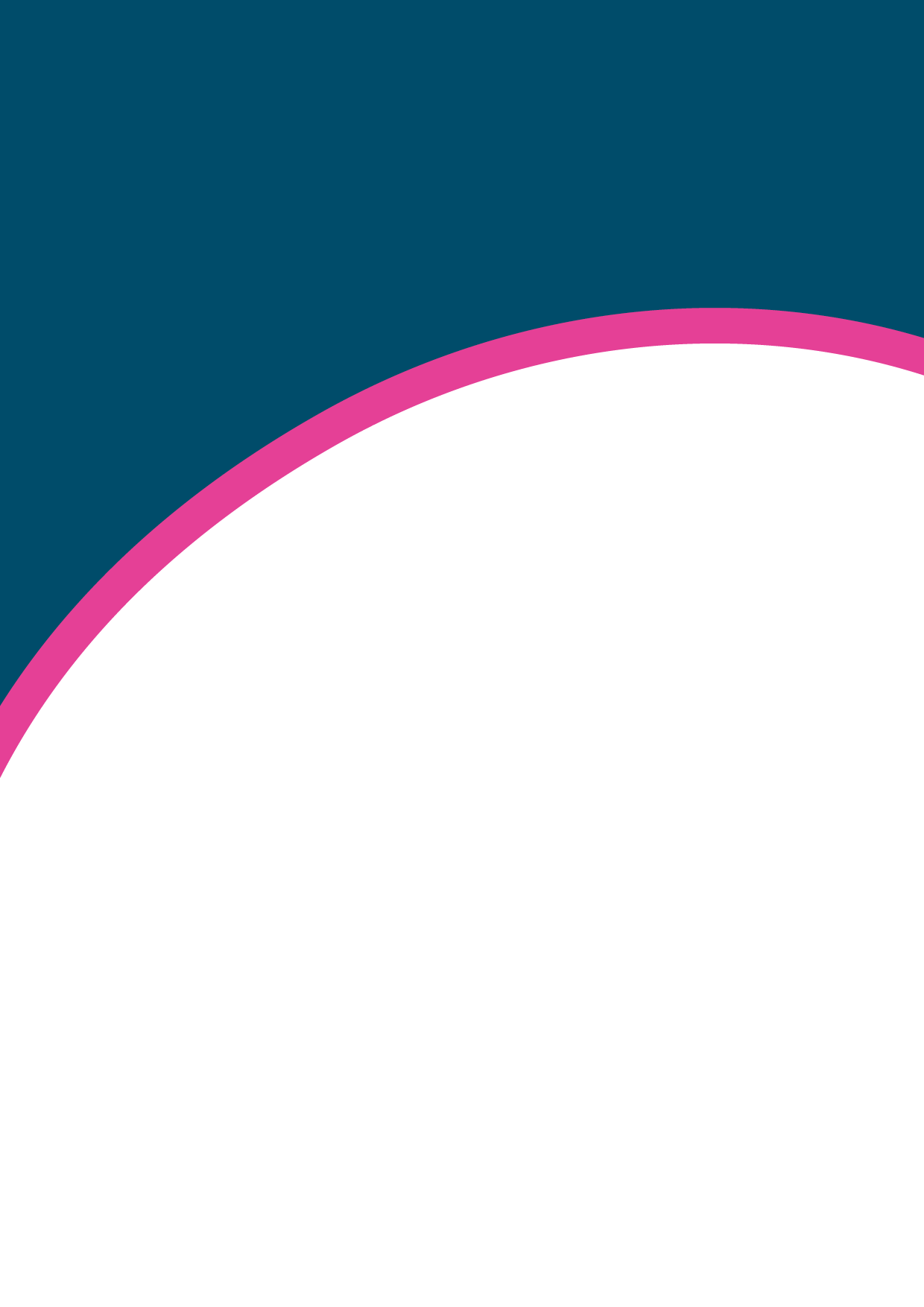 27
Hospital Services
Summary Findings
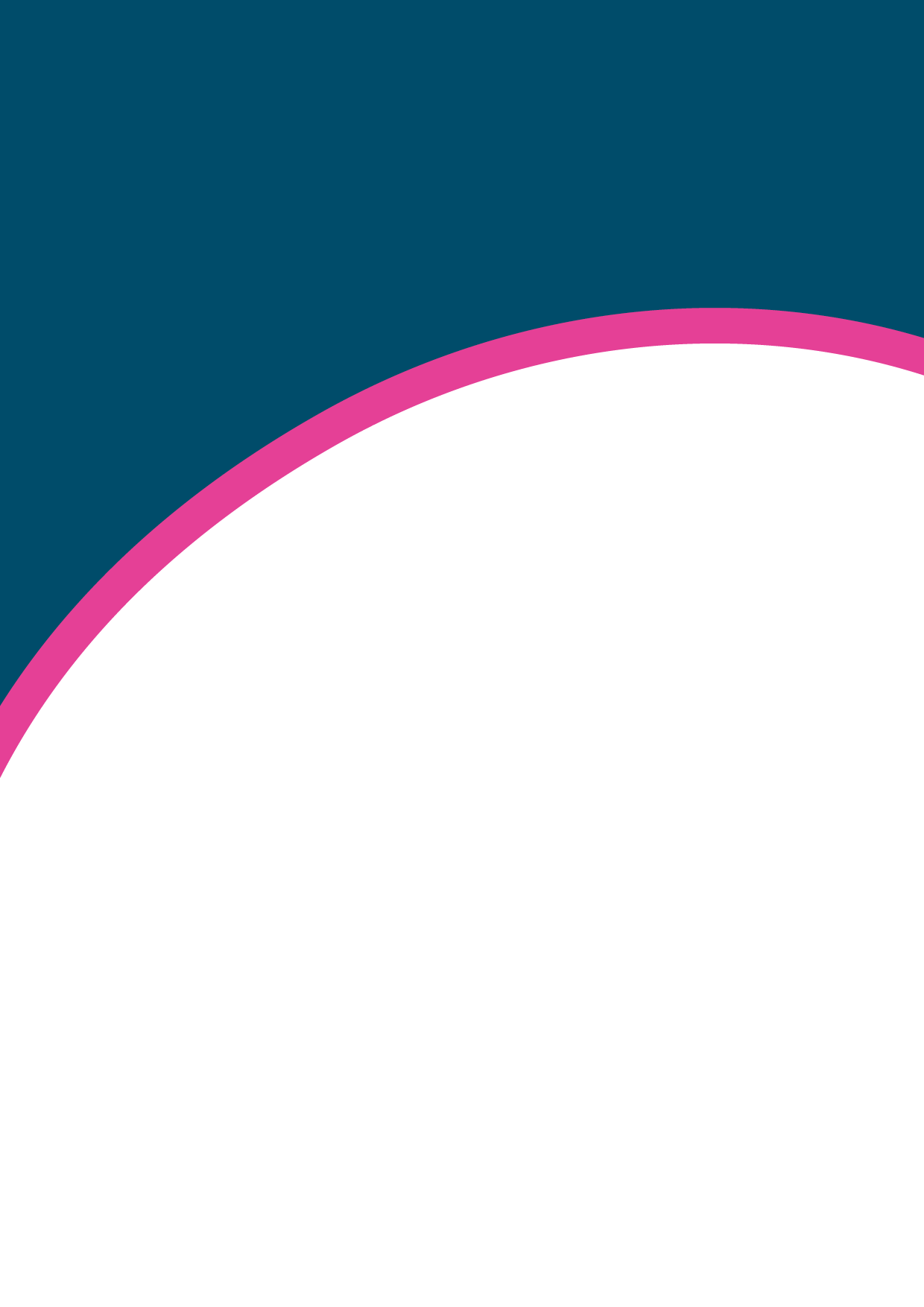 28
What has worked well?
Below is a list of the key positive aspects relating to hospitals between July and September 2024
Staff attitudes
79% of reviews that covered staff attitudes were positive. As outlined in the GP section, most residents praise health professionals across the borough.

Patients were impressed with how hard staff worked in increasingly difficult situations. They considered staff to be nice, caring and responsive.

Staff’s professionalism and dedication was highlighted throughout the reviews we received. Patients valued the way doctors and nurses communicated with them.
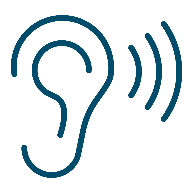 Quality of treatment
82% of reviews which discussed the quality of patients' treatment was positive.

Once patients were able to talk to a health professional, they found the processes to be quick which was desirable.

Treatment was mainly considered to be accurate and thorough. The high of level of care specifically for children was singled out by numerous parents when sharing their views.
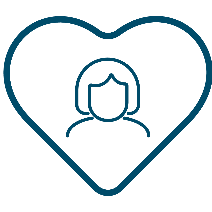 Appointment availability
69% of people rated their experience of getting a referral/appointment at hospital as ‘good’ or ‘very good’.  

Some patients felt it was easier to get an appointment with local hospital rather than GPs. Most were able to get a planned appointment within a convenient timeframe.

It should be noted that a significant number of people who were not satisfied with appointment availability kept finding their appointments were being rescheduled.
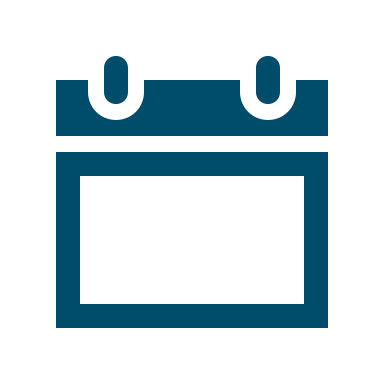 29
What could be improved?
Below is a list of the key areas for improvement relating to hospitals between July and September 2024.
Waiting times (punctuality and queueing on arrival)
64% of reviews that covered waiting times before appointments were negative. 

Patients told us that they were findings hospitals were becoming overrun and struggling with the amount of people trying to access care.  

Waiting times at A&E were heavily criticised for being excessive. Linking back to comments about GPs some people felt a potential cause for the increased waits was because of an influx of patients who couldn’t get GP appointments.

Delays before planned appointments were also regularly highlighted with waits of over an hour in certain cases. 

Patients' frustrations with waiting times were exacerbated by a lack of regular updates to explain how long they would have to continue waiting for.
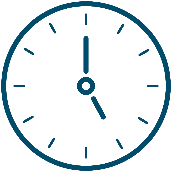 Getting through on the telephone
There was a 50% split when people were asked if they found it easy to get through on the telephone to a hospital service.

Those with negative experience found that they calls were not being picked up when trying to call a department to get information about their care.
.
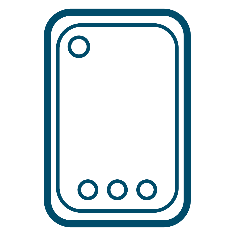 Communication between services
53% of reviews that mentioned communication between services were either negative or neutral about the issue.

This primarily related to the connection between hospitals and GPs where patients found that their GP was often not fully aware of the treatment that they were having in secondary care.
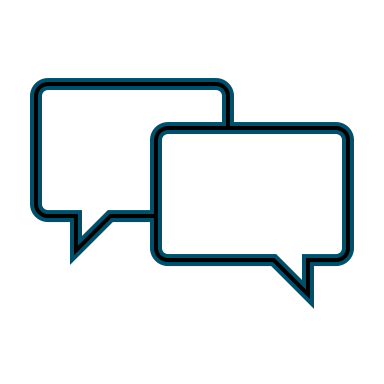 30
Recommendations
Below is a list of recommendations for hospitals in Lewisham based on the key issues residents/patients told us about over the last three months
Waiting times (punctuality and queueing on arrival)

Hospital departments need to identify an effective system to keep patients informed when appointments are running significantly behind.

Patients value clear and precise updates that help them understand how long they will likely need to wait.
Getting through on the telephone

We recognise that hospitals receive a vast number of calls from patients every day and that there will be challenges to ensure all patients are able to speak to someone.

But hospitals must look at ways to free up capacity to allow more calls to be picked up because it will often help to reduce communication issues and allow patients to feel more reassured because their questions can be answered.
Communication between services

If not already in existence, hospitals should explore the possibility of updating online record systems to have a function which helps professionals understand whether communication about hospital treatment has been shared with a patient’s GP.  This type of process will help to strengthen integrated care and stop patients’ feeling like they are having to go back and forth between services.
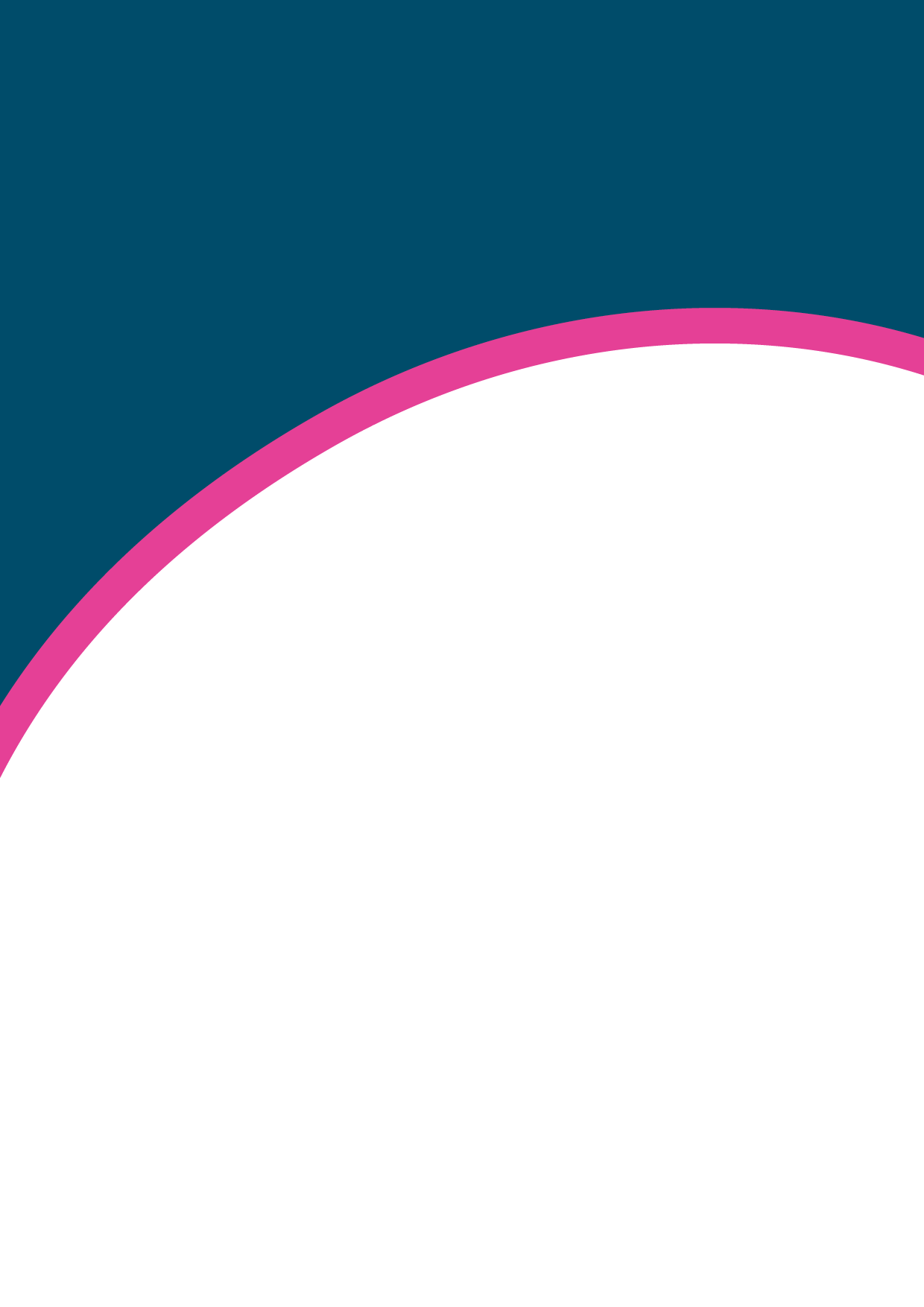 31
Hospital Services
Full data set
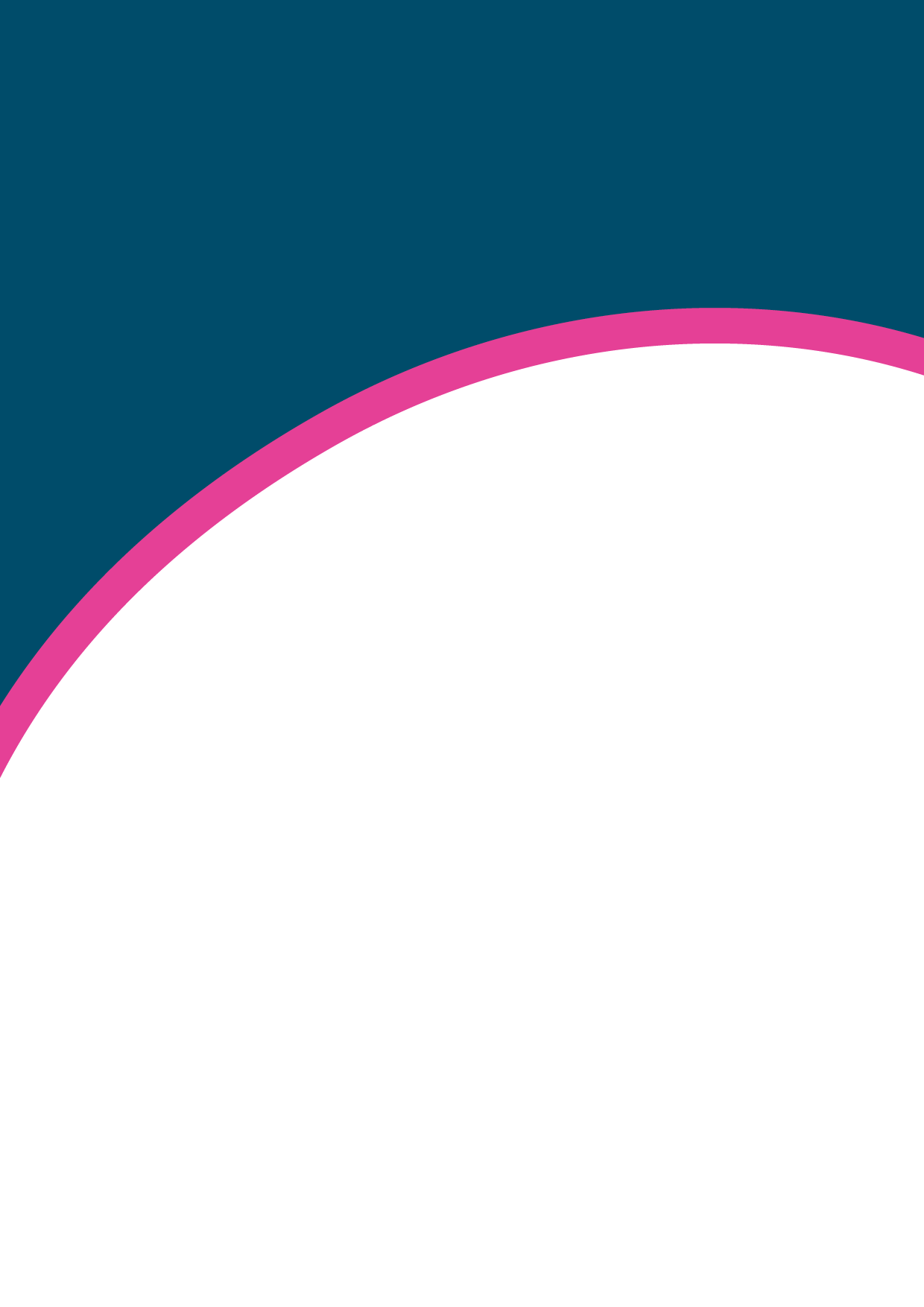 32
Hospital Services
Questions we asked residents
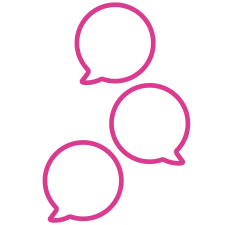 As part of our new patient experience approach, we asked residents a series of questions which would help us better understand experiences of access and quality. 

The questions we asked were:
	
Q1) How did you find getting a referral/appointment at the hospital?

Q2) How do you find getting through to someone on the phone?

Q3) How do you find the waiting times at the hospital?

Q4) How do you find the attitudes of staff at the service?

Q5) How do you think the communication is between your hospital and GP practice?

Q6) How would you rate the quality of treatment and care received?

Participants were asked to choose between 1-5* 
(Very Poor – Very Good) for all questions.
33
Access and Quality Questions
Q1) How did you find getting a referral/appointment at the hospital?
Q2) How do you find getting through to someone on the phone?
34
Q3) How do you find the waiting times at the hospital?
Q4) How do you think the communication is between your hospital and GP practice?
35
Q5) How do you find the attitudes of staff at the service?
Q6) How would you rate the quality of treatment and care received?
36
Thematic analysis
In addition to the access and quality questions highlighted on previous pages, we also ask two further free text questions (What is working well? and What could be improved?), gathering qualitative feedback to help get a more detailed picture about hospital services. 

Each response we collect is reviewed and up to 5 themes and sub-themes are applied. The tables below show the top 10 themes mentioned by patients between 
July and September 2024 based on the free text responses received. 
This tells us which areas of the service are most important to patients. 

We have broken down each theme by positive, neutral and negative sentiment. Percentages have been included alongside the totals.
37
Reviewed Hospitals
Lewisham residents access a variety of different hospitals depending on factors such as choice, locality and specialist requirements. During the last three months we heard about experiences at the following hospitals:
















Between July - September, the hospital which received the most reviews was University Hospital Lewisham. This is the direct result of regular visits by Healthwatch Lewisham staff and the Trust being the prominent provider of hospital services in the borough.
38
In order to understand the variance of experience across the hospitals we usually compare the ratings given for access and quality covered in the previous section. However, we can only show the findings for University Hospital Lewisham this quarter due to the small number of reviews collected about other hospitals. Please note that each question has been rated out of 5. 
(1 – Very Poor  5 –Very Good)

We have also identified the top 3 positive and negative themes for the hospital.
Positive                Neutral                Negative
39
Emerging or Ongoing Issues
So that we can understand ongoing or emerging issues in the borough we compare the top positive and negative issues throughout the year. We have highlighted in dark pink or bright green any issues which have repeated in at least three financial quarters.
Positive Issues
Negative issues
40
Equalities Snapshot
During our engagement we also ask residents to voluntarily share with us information about themselves such as gender, age, ethnicity etc. This allows us to understand whether there are differences in experience provided to people based on their personal characteristics. 

This section pulls out interesting statistics when we analysed overall experience ratings (1= Very Poor  5= Very Good) A full demographics breakdown can be found in the appendix.
Gender
Similarly to the GP data, men (106 reviews) had a significantly better experience of local hospitals in Q2 with 76% giving positive reviews in comparison to 62% of women (198 reviews).
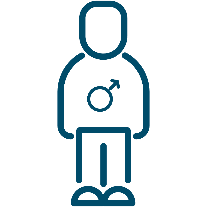 Age 
The majority of reviews for each age group were positive.

75-84 year olds shared the highest number of positive experiences about hospitals. 79% (24 reviews) of all comments praised their services. 

18-24 year olds gave the lowest percentage of positive reviews with 54% (28 reviews).
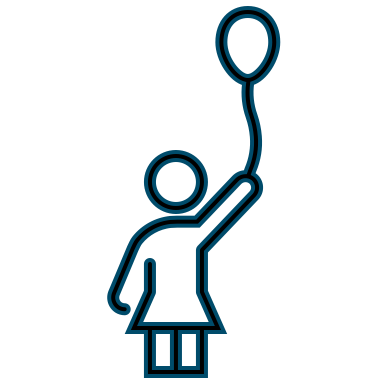 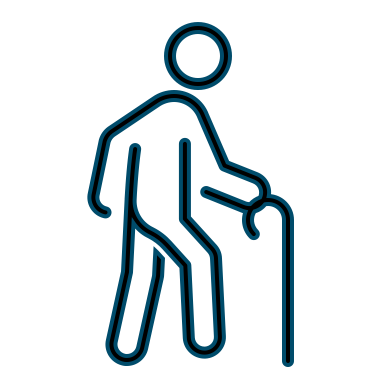 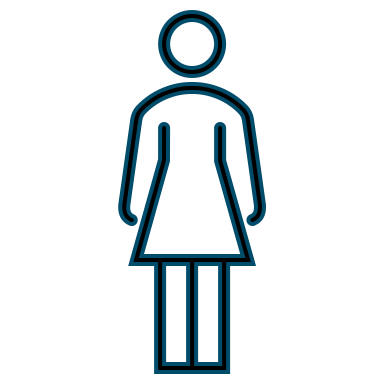 Ethnicity
72% of the White British residents (151) who shared reviews considered their last hospital experience to be ‘Good’ or better. 

Experiences were not too different for Black British residents or African residents with a positive percentage of 69% and 72% respectively.
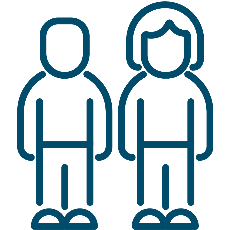 Disability 
Interestingly, patients with a disability gave a higher percentage of positive feedback (71%) than those without a disability (67%)

This is significantly different to our data about GP practices.
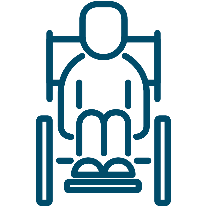 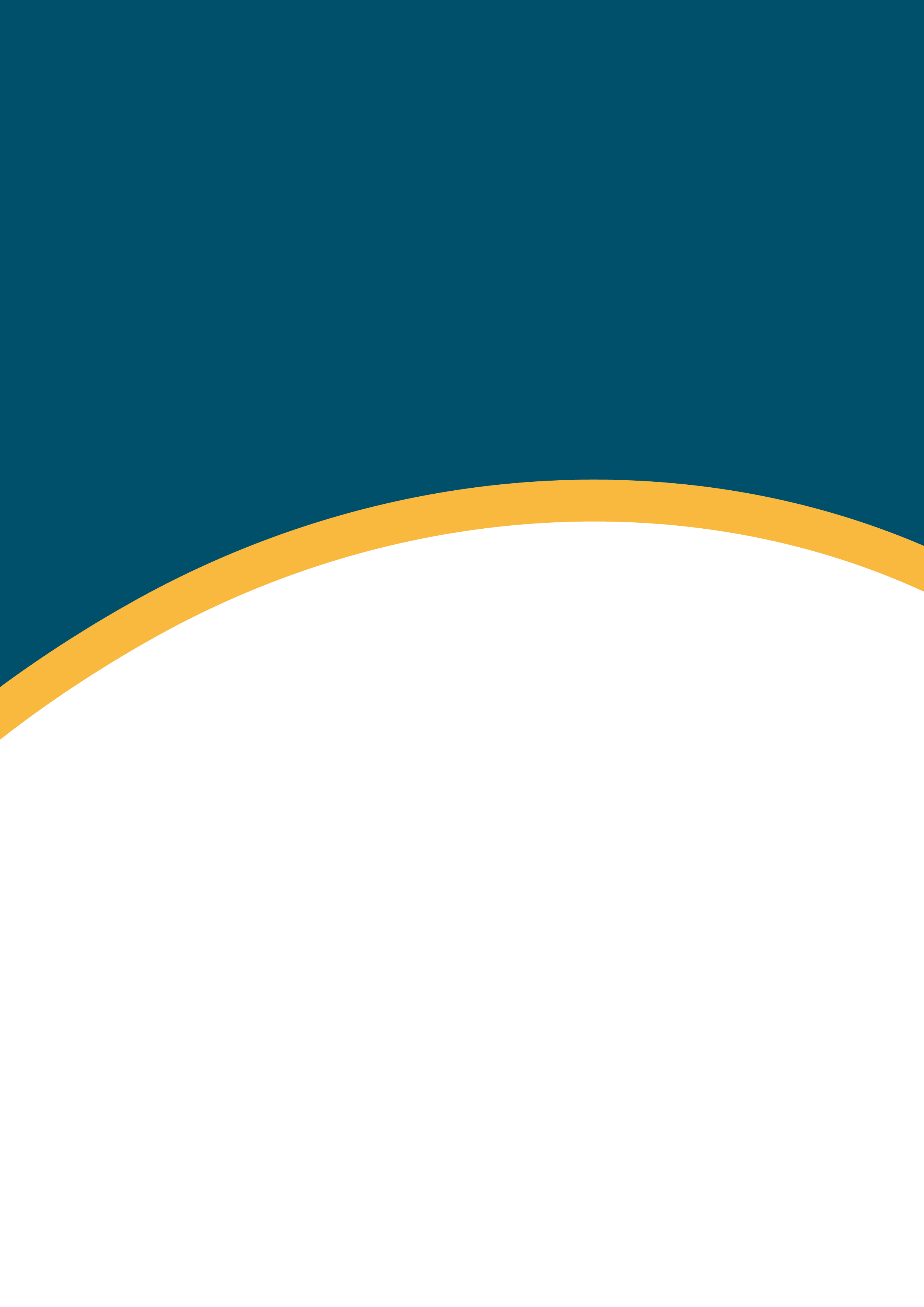 41
Appendix
42
No of reviews for each service type
43
Demographics
44
Demographics
45
Demographics
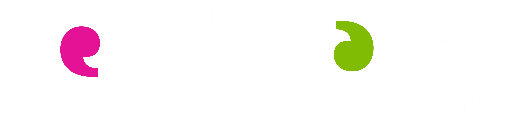 Healthwatch LewishamDouglas Way
London
SE8 4AG
www.healthwatchlewisham.co.uk 
t: 0203 886 0196
e: info@healthwatchlewisham.co.uk
@HWLewisham
Facebook.com/HWLewisham  
Healthwatch_Lewisham
healthwatchlewisham
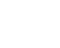 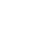 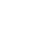 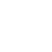